CS 15-281: AI: Representation and Problem Solving
Tuomas Sandholm and Vincent Conitzer

Jan 13th, 2025
TAs
Course team
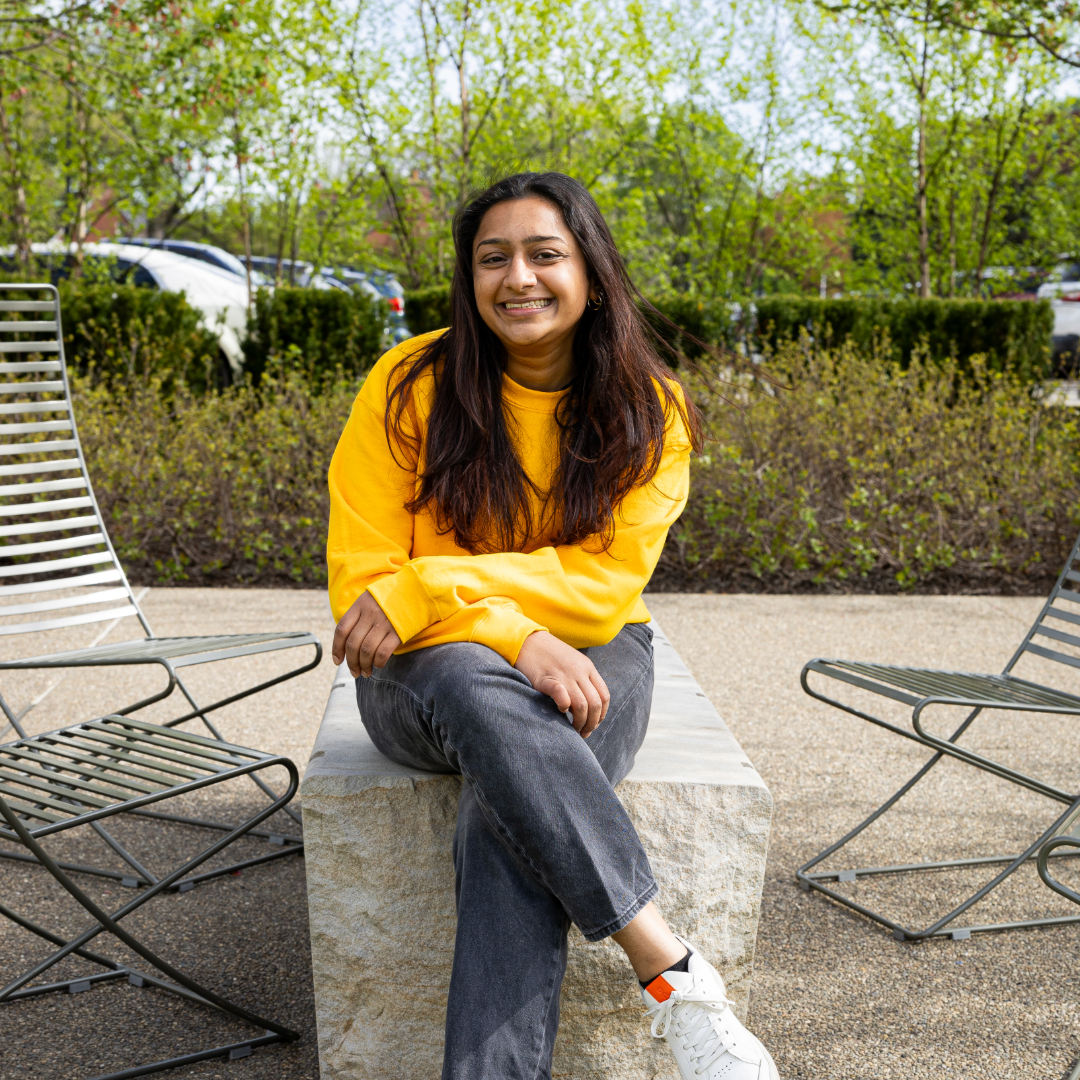 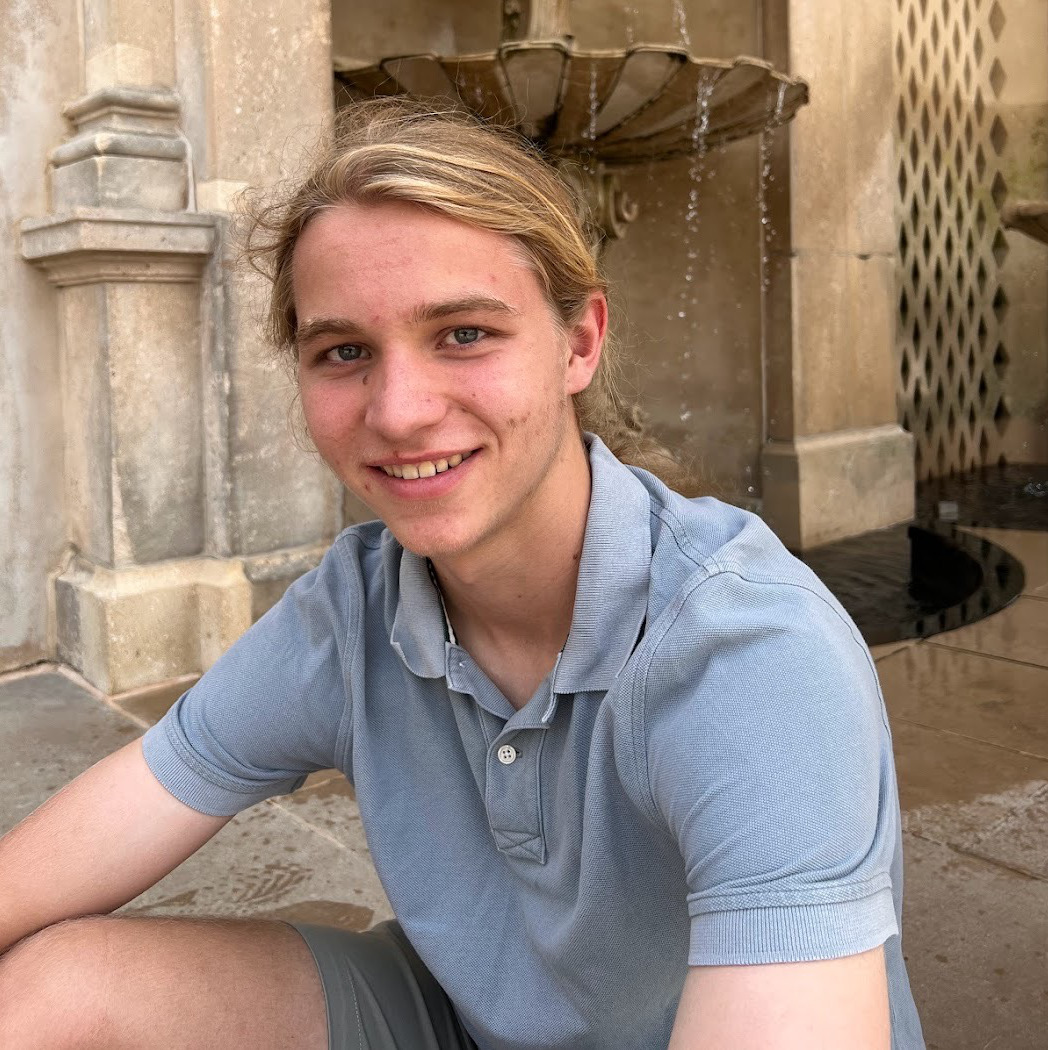 Professors
Shruti
Theo
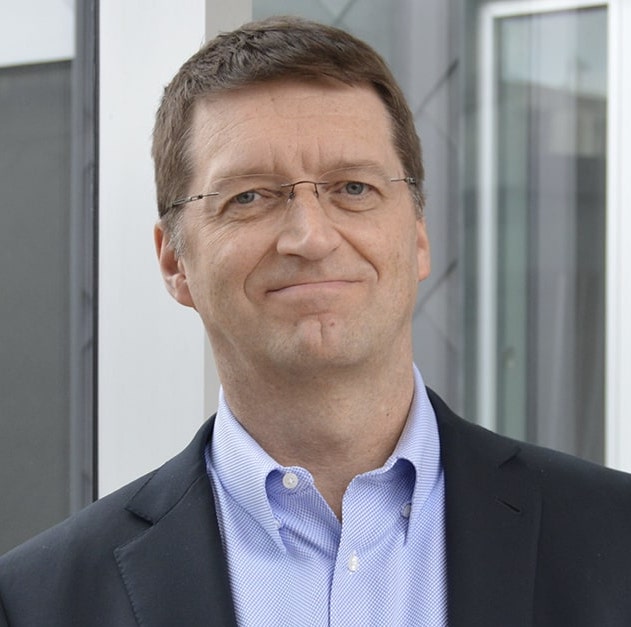 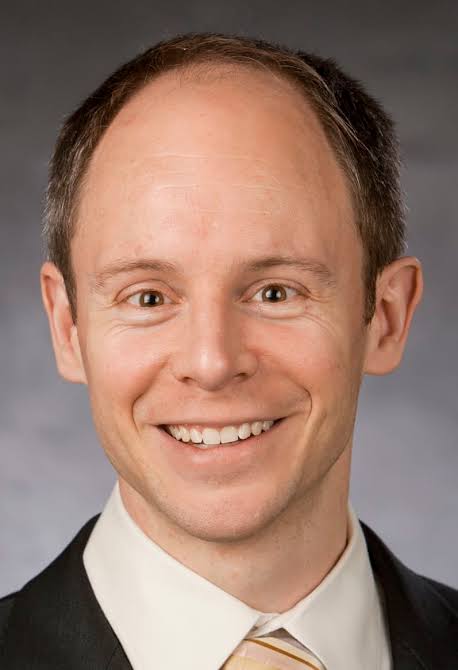 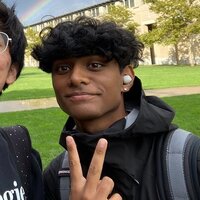 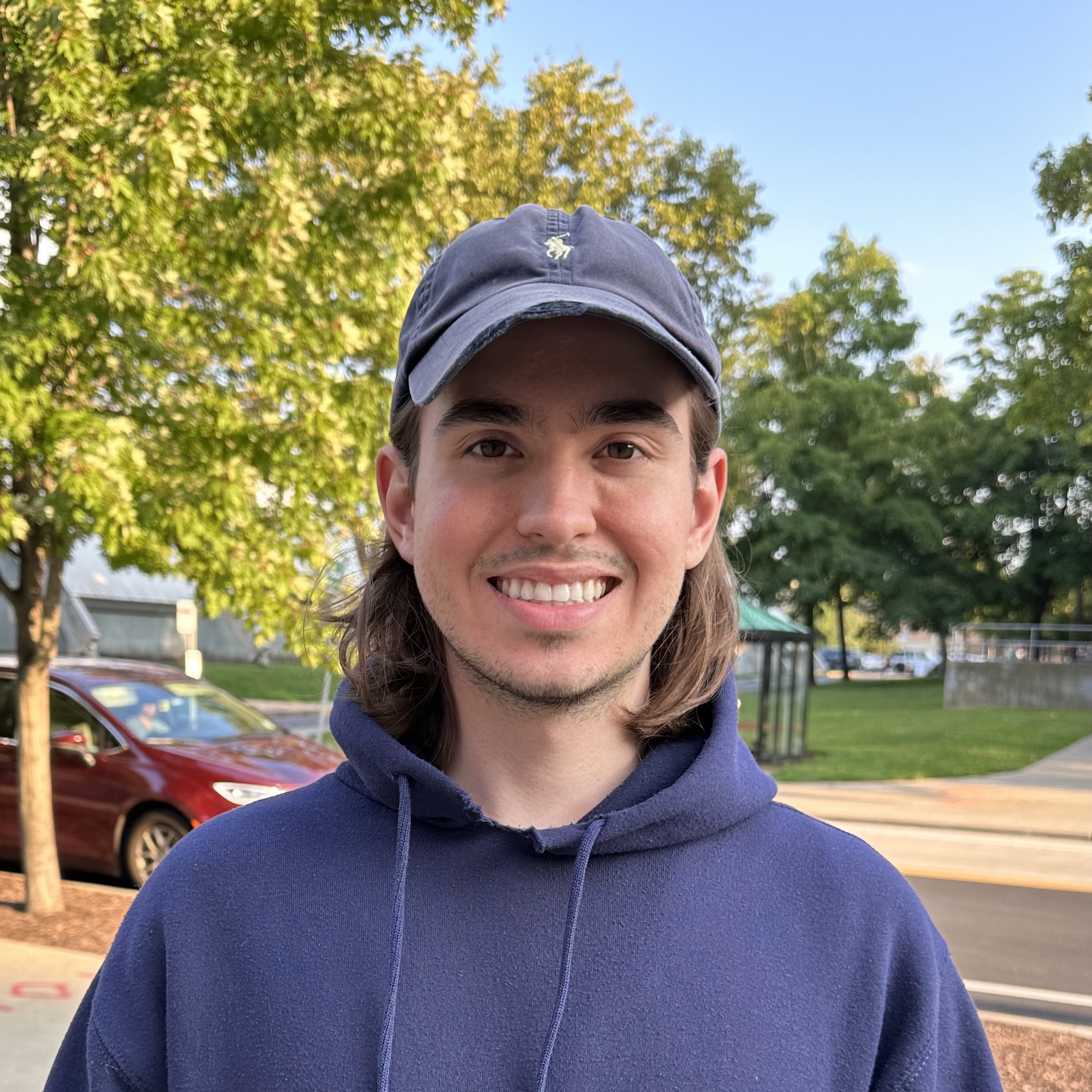 Avi
Ethan
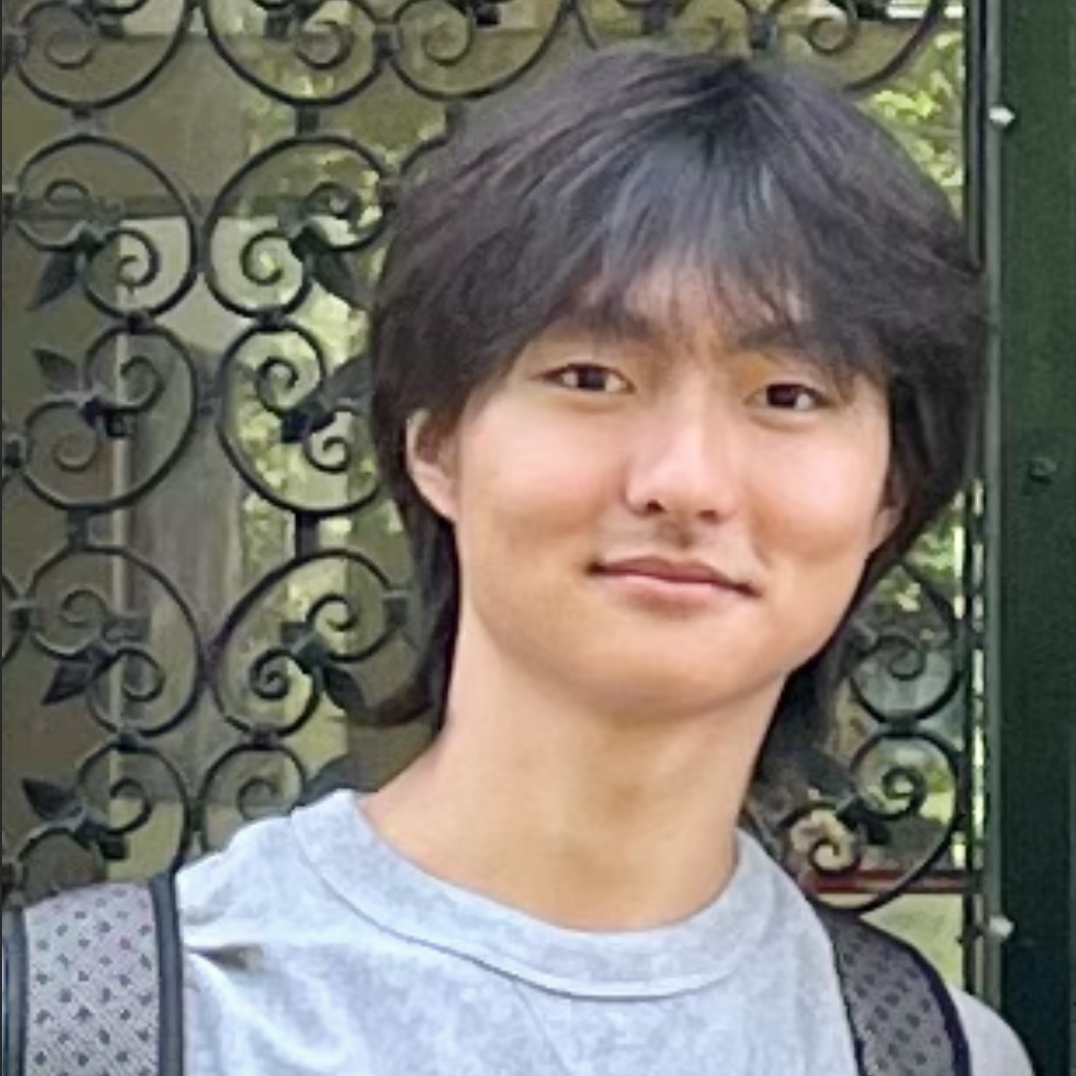 Tuomas Sandholm
Vincent Conitzer
Roy
Outline for today
Course logistics 

What is AI?

History of AI

Current applications of AI

What is an agent?
Course Information
Website: www.cs.cmu.edu/~15281

Canvas: canvas.cmu.edu

Gradescope: gradescope.com

Communication: piazza.com/cmu/spring2025/15281/home

Please check website for: Prerequisites/Corequisites/Course Scope
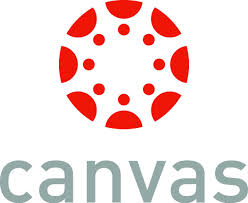 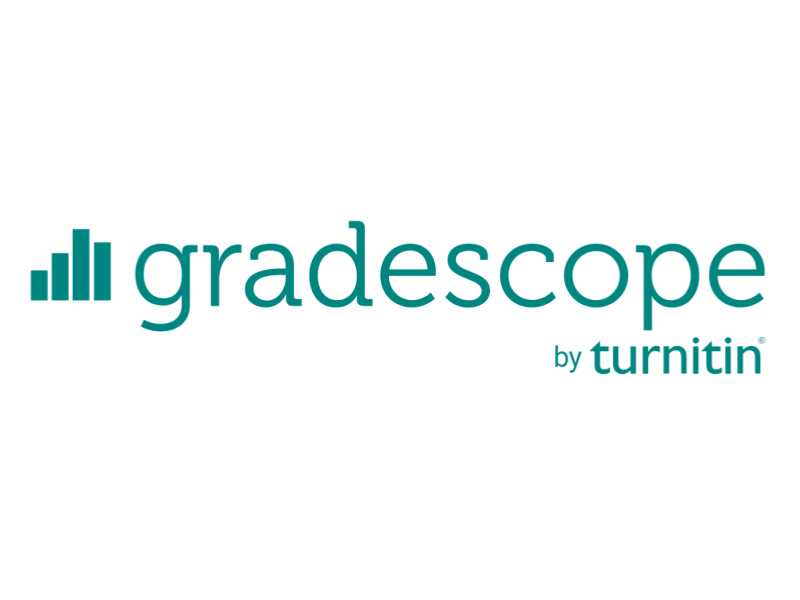 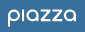 Grading policy
Final scores will be composed of:
15% Midterm 1
15% Midterm 2
30% Final exam
20% Programming homework
10% Written homework
5% Online homework
5% Participation
5% for 80% or more poll participation + recitations attended
0% for 50% or less poll participation + recitations attended
Linearly increases in between
Participation Points and Late Days
Participation
Lecture Polls (on Piazza during lectures)
Recitation Attendance

Late Days
Total 6 late days allowed for the semester
At most 2 late days for any one homework
There will be no questions asked for use of these late days
No further extensions will be granted unless there are extremely extenuating circumstances
Safety and Wellness
Virtual and in-person office hours!

Lectures are recorded for everyone to use, no questions asked.
 
Use the late days appropriately.

Contact the TAs ASAP if you think you’ll miss more than one class so we can make a plan for how to catch up!
Announcements
Recitation starting this Friday
Required. Materials are fair game for exams
Attendance counts towards participation points
Attend any recitation section for the first 3 weeks, then commit to one
Assignments:
P0: Python & Autograder Tutorial (out tonight)
Required, but worth zero points
Due 1/23
HW1 (online) – out tonight
Due 1/23
Office hours start today (details on course website)
Homework questions should generally be directed to TAs
Instructors can offer more help in broader and conceptual questions, so their office hours are better used for that
Outline
Course logistics 

What is AI?

History of AI

Current applications of AI

What is an agent?
What is AI?
Measurable progress in AI
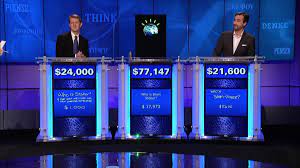 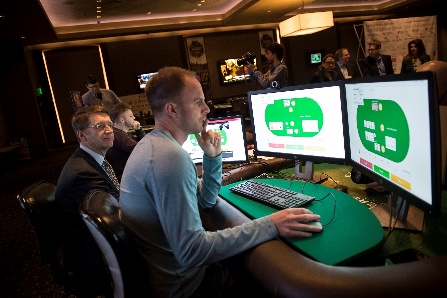 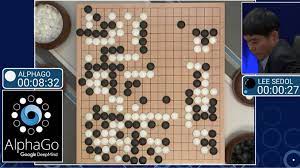 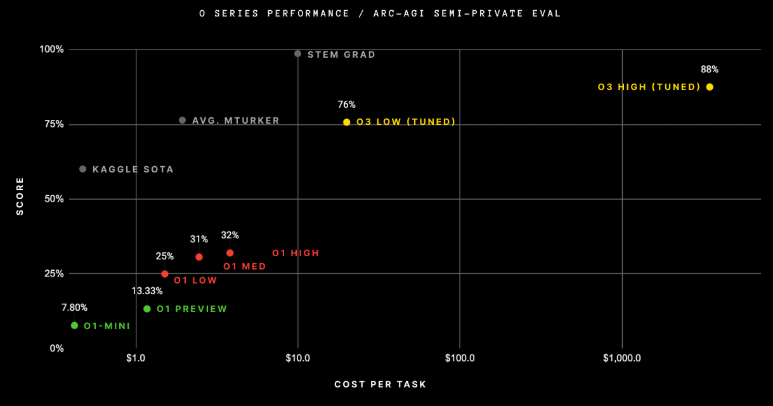 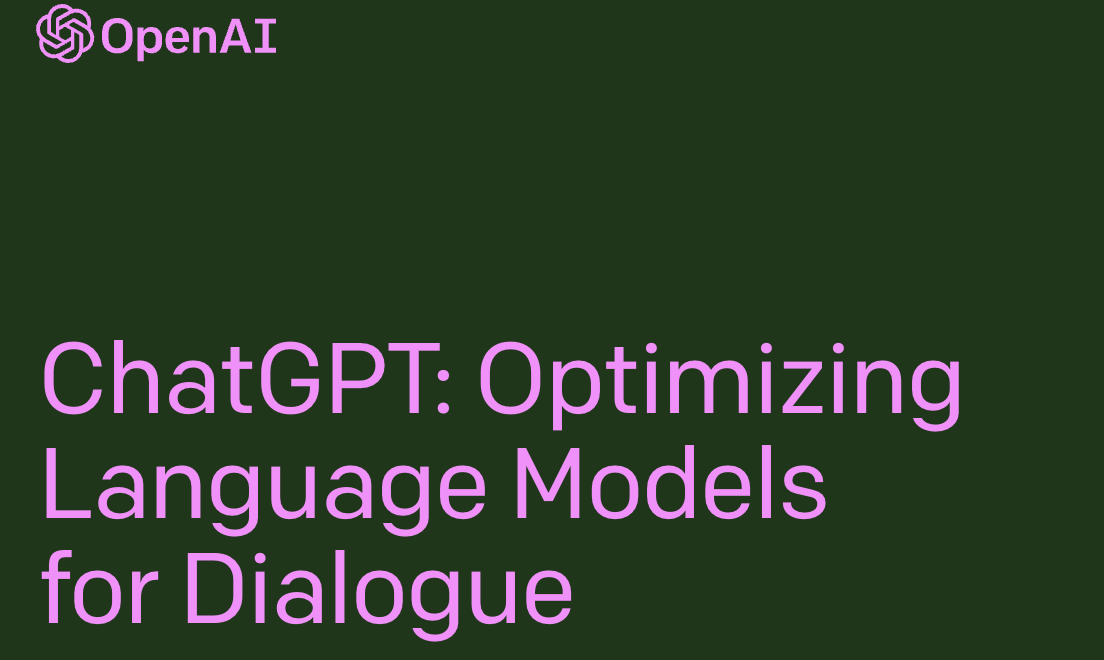 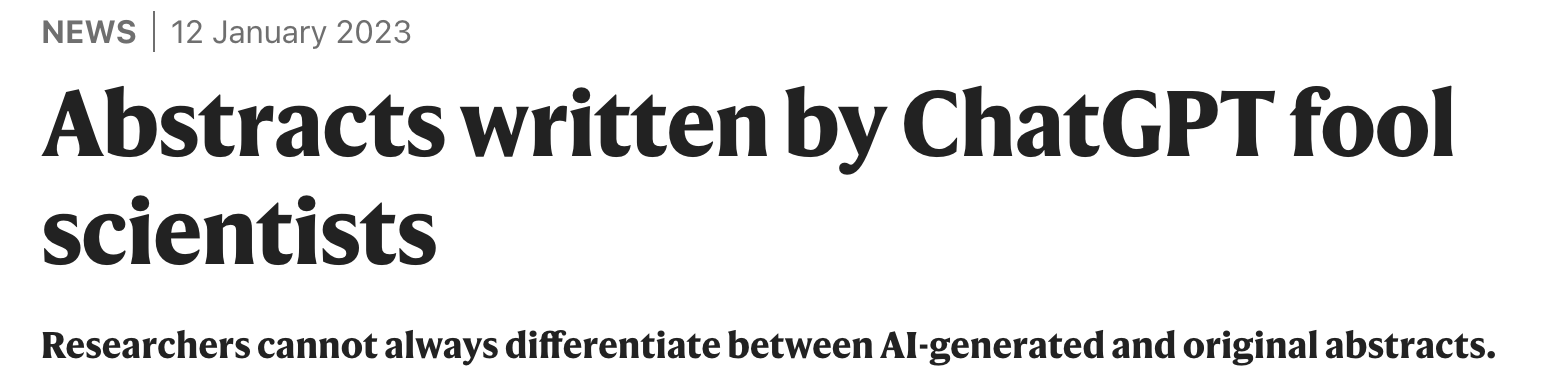 “Chinese room” argument [Searle 1980]
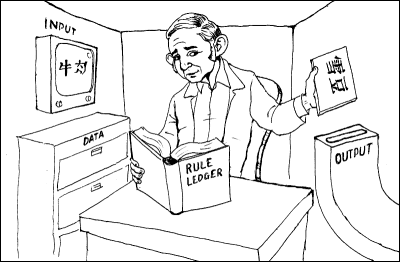 Person who knows English but not Chinese sits in room
Receives notes in Chinese
Has systematic English rule book for how to write new Chinese characters based on input Chinese characters, returns his notes
Person=CPU, rule book=AI program, really also need lots of paper (storage)
Has no understanding of what they mean
But from the outside, the room gives perfectly reasonable answers in Chinese!
Searle’s argument: the room has no intelligence in it!
image from http://www.unc.edu/~prinz/pictures/c-room.gif
Turing Test
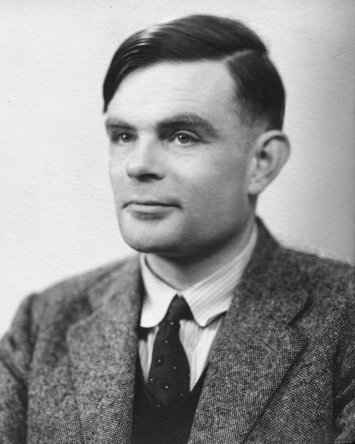 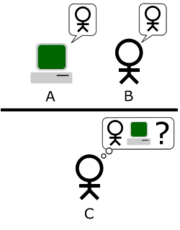 In 1950, Turing defined a test of whether a machine could “think”
“A human judge engages in a natural language conversation with one human and one machine, each of which tries to appear human. If judge can’t tell, machine passes the Turing test”
en.wikipedia.org/wiki/Turing_test
[Speaker Notes: Top left: Think like people --- cognitive science, neuroscience

Bottom left: act like people --- actually very early definition, dating back to Alan Turing --- Turing test;  problem to do really well you start focusing on things like don’t answer too quickly what the square root of 1412 is, don’t spell too well,  and make sure you have a favorite movie etc.  So it wasn’t really leading us to build intelligence

Think rationally – long tradition dating back to Aristotle --- but not a winner, because difficult to encode how to think, and in the end it’s not about how you think, it’s about how you end up acting]
Some classic definitions
[Speaker Notes: Four quadrant view – First quadrant: has been impactful in terms of forming the core of some our ideas. But we don’t necessarily have to tie ourselves to humans. This was the predominant view that is behind the advances via automated reasoning, logic etc. Seemed limiting to focus just on thinking-–we are agents that act and take actions. Turing test is great because it makes it clear how to check what the goal is. Loebner prize. Rusell and Norvig uses this framework. AI today is really very diverse and broader and has many different ways of connecting computers to intelligence]
The pragmatist view
“AI is that which appears in academic conferences on AI”
Alternate definition: “AI is that which marketing departments call AI”
Paper titles in AAAI
1980s
Paper titles in AAAI
1990s
Paper titles in AAAI
2000s
Paper titles in AAAI
2010s
Paper titles in AAAI
2020s
Let us ask chatGPT
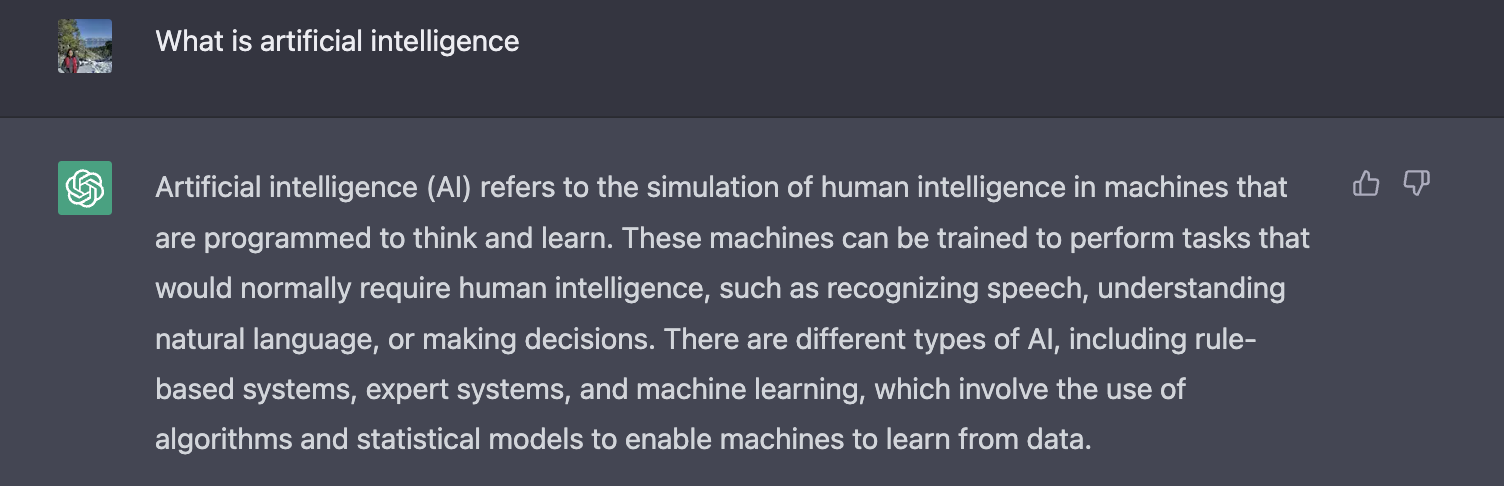 A broader (but vague) definition
Artificial intelligence is the development and study of computer systems to address complex real-world problems typically associated with some form of intelligence
Outline
Course logistics 

What is AI?

History of AI

Current applications of AI

What is an agent?
A brief history of AI
Prehistory (400 B.C -)
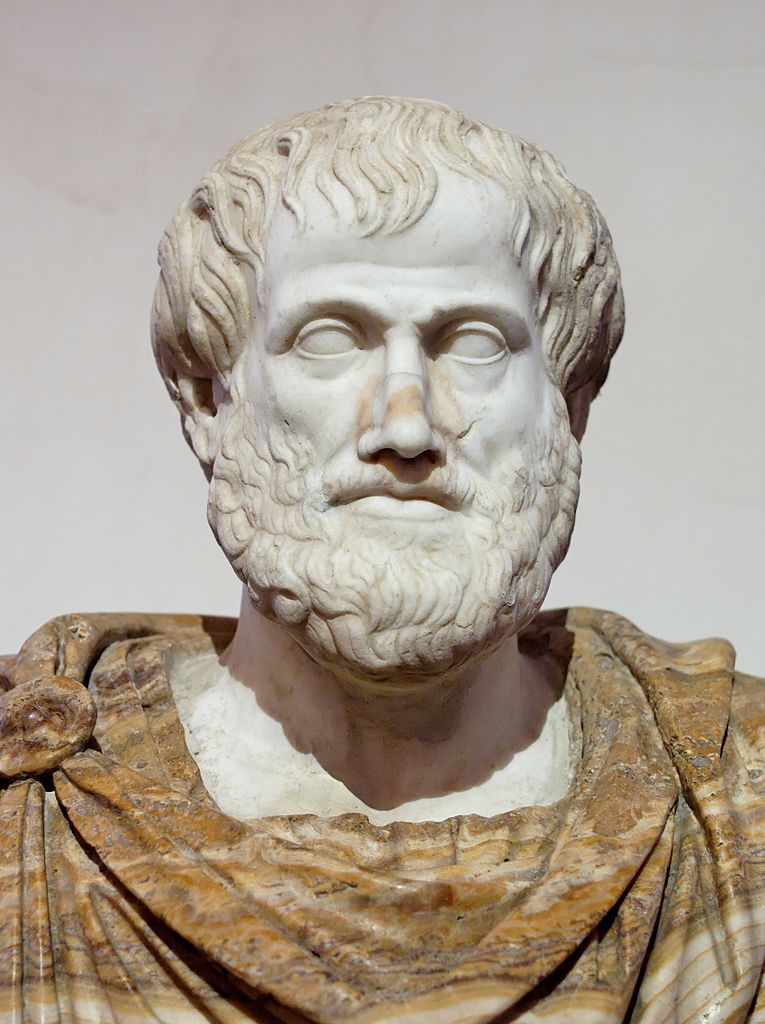 Philosophy: mind/body dualism, materialism

Mathematics: logic, probability, decision theory, game theory 

Cognitive psychology 

Computer engineering
Aristotle
Birth of AI (1943 –1956)
[1943] McCullogh and Pitts: simple neural networks 
A computational model inspired by the brain
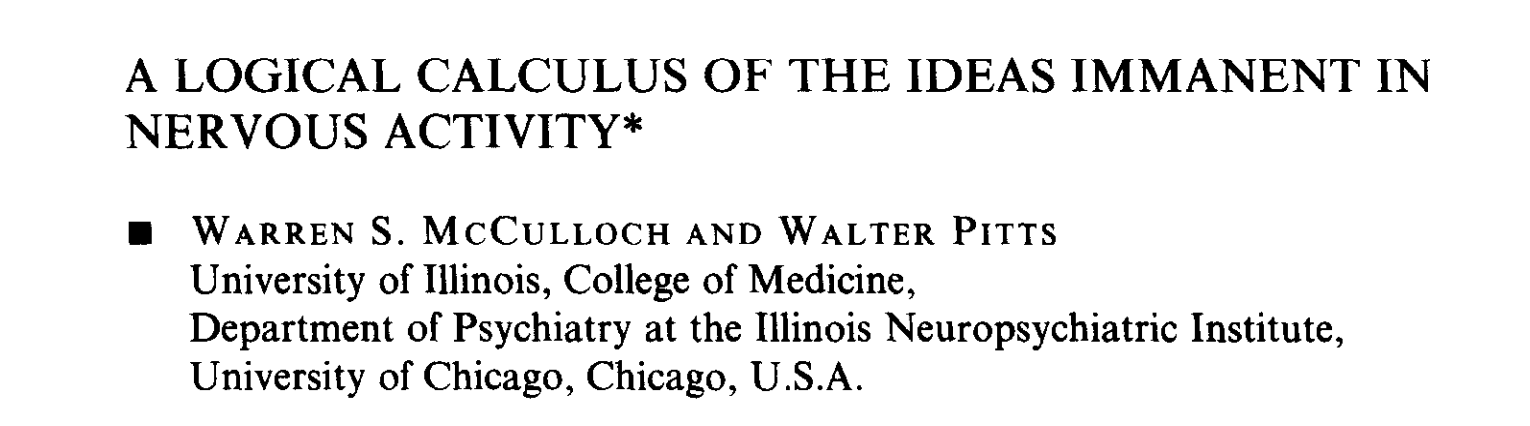 Birth of AI (1943 –1956)
[1943] McCullogh and Pitts: simple neural networks 
[1950] Turing test
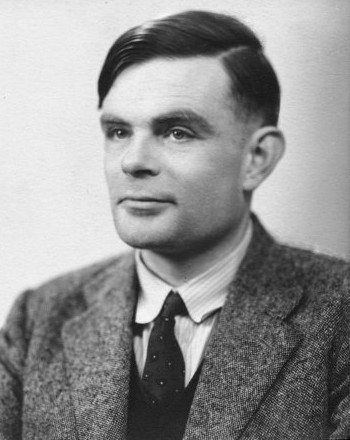 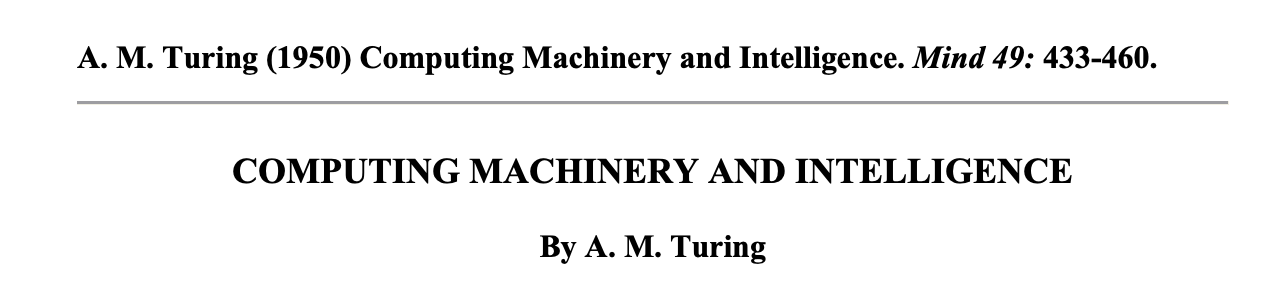 Birth of AI (1943 –1956)
[1943] McCullogh and Pitts: simple neural networks 
[1950] Turing test
[1955-56] Newell and Simon: Logic Theorist
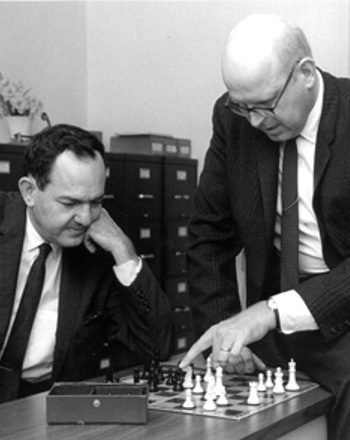 First program deliberately engineered to perform automated reasoning; eventually goes onto being called the first artificial intelligence program

Uses search + heuristics
Birth of AI (1943 –1956)
[1943] McCullogh and Pitts: simple neural networks 
[1950] Turing test
[1955-56] Newell and Simon: Logic Theorist
[1956] Dartmouth workshop (coined the term artificial intelligence)
Birth of AI (1956 Dartmouth workshop)
1956: workshop at Dartmouth college; 11 attendees including John McCarthy, Marvin Minsky, Claude Shannon, Allen Newell and Herbert Simon
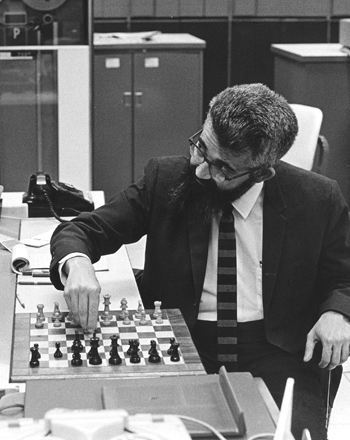 Aim for general principles: Every aspect of learning or any other feature of intelligence can be so precisely described that a machine can be made to simulate it
We think that a significant advance can be made in one or more of these problems if a carefully selected group of scientists work on it together for a summer
John McCarthy
[Speaker Notes: They sought generality, something that could do it all. This was motivated by the early successes which really kickstarted this field]
Early successes in AI (1950s – 60s)
[1952] Checkers: Arthur Samuel’s program learned weights via self-play and played at a strong amateur level
[1958] McCarthy LISP, advice taker, time sharing
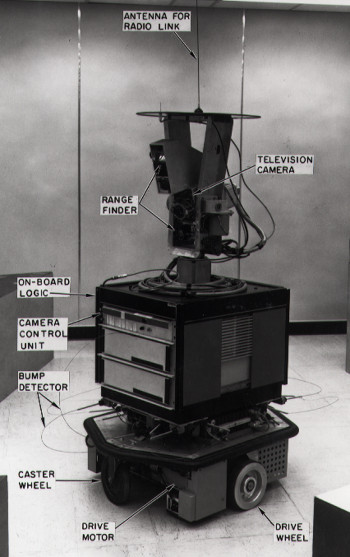 [1968-72] Shakey the robot
[1971-74] Blocksworld planning and reasoning domain
[Speaker Notes: Shakey – robot at Stanford and SRI. Personal assistant robot]
Early success in AI (1950s – 60s)
Overwhelming optimism
Machines will be capable of doing any work a man can do – Herbert Simon [1965]
Within a generation, I am convinced, few compartments of intellect will remain outside the machine’s realm—the problems of creating “artificial intelligence” will be substantially solved – Marvin Minsky [1960s]
I visualize a time when we will be to robots what dogs are to humans. And I am rooting for the machines  – Claude Shannon
First AI winter (Later 1970s)
AI did not live up to the promise

1966 ALPAC report cut off funding for machine translation
we will not suddenly or at least quickly attain machine translation

1973 LightHill report 
In no part of the field have the discoveries made so far produced the major impact that was then promised

1970s DARPA cut funding
What went wrong?
Limited compute: search space grows exponentially 

Limited information about the complex world

How to address this? The answer at the time was knowledge-based systems or expert systems that encode prior knowledge
Moved away from the optimism of generality…
[Speaker Notes: What went wrong? It turns out that the real world is very complex and most AI problems require a lot of compute and data.
The hardware at the time was simply too limited both compared to the human brain and computers available now. Also, casting problems as general logical reasoning meant that the approaches fell prey to the exponential search space, which no possible amount of compute could really fix.
Even if you had infinite compute, AI would not be solved. There are simply too many words, objects, and concepts in the world, and this information has to be somehow encoded in the AI system.
Though AI was not solved, a few generally useful technologies came out of the effort, such as Lisp (still the world's most advanced programming language in a sense).
One particularly powerful paradigm is the separation between what you want to compute (modeling) and how to compute it (inference).]
Knowledge based systems (1970s-80s)
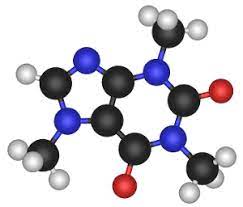 [1971-74] Feigenbaum’s DENRAL to infer molecular structure from mass spectrometry

MYCIN: diagnose blood infections, recommend antibiotics

1981–Japan’s “fifth generation” computer project, intelligence computers running Prolog

[1982] XCON or R1 expert system to configure customer orders; deployed at DEC and saved $40 million a year
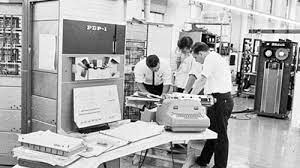 [Speaker Notes: Encode everything you know as logical rules (often written in LISP) 

In the seventies and eighties, AI researchers looked to knowledge as a way to combat both the limited computation and information problems. If we could only figure out a way to encode prior knowledge in these systems, then they would have the necessary information and also have to do less compute.]
Second AI winter (late 1980s to early 1990s)
Knowledge based systems also failed to deliver at the time

Required considerable manual effort to develop and maintain

“Knowledge acquisition bottleneck”

Deterministic rules could not handle uncertainty

[1987] DARPA cuts AI funding for expert systems 

[1991] Japan’s fifth generation project fails to meet goals
[Speaker Notes: This was the first time AI had a measurable impact on industry. However, the technology ran into limitations and failed to scale up to more complex problems. Due to plenty of overpromising and underdelivering, the field collapsed again.
Terry Winograd built a famous dialogue system called SHRDLU summed up well by the sentiment in this quote: the complex interactions between all the components made it too hard for mortals to even grasp. After that, he moved to Stanford and became an HCI professor.]
Splintering & changing of AI, and cross-fertilization with other fields (mid 1990s-)
Many subfields and ideas: machine learning, computer vision, robotics, language processing, multiagent systems, ...
Ideas from different fields
Bayes rule from probability
Cross-fertilization between search in AI and integer programming in operations research
Game theory from mathematics and economics
Stochastic gradient descent from statistics
Value iteration from control theory 
Artificial neural networks from neuroscience
AI becomes more mathematical
Statistical rigor starts to be required in experimental results
Beyond symbolic AI
Symbolic AI: top-down approach with a vision

Neural AI: bottoms-up approach inspired by the human mind 

Neural AI had its own story with promise, successes, and winters
Phase one of neural AI
[1943] McCulloch/Pitts model for computation 

[1958] Rosenblatt’s perceptron algorithm for binary classification

[1969] Perceptrons book showed that linear networks could not solve XOR  <> part of the AI winter that killed neural net research
Phase two of neural AI
[1986] Popularization of the backpropagation algorithm (originally invented by Seppo Linnainmaa in 1972) for training multi-layer networks by Rumelhardt, Hinton, Williams

[1989] LeCun applied CNNs (pioneered previously by CMU's Alex Waibel) for handwriting recognition

Was still hard to train very deep networks successfully---hence successes limited to simple tasks
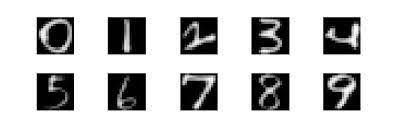 Phase three of neural AI
”AlexNet moment” [2012]: huge gains on a real-world image classification task by successfully training deep networks
Large scale data (ImageNet) + GPUs + training heuristics
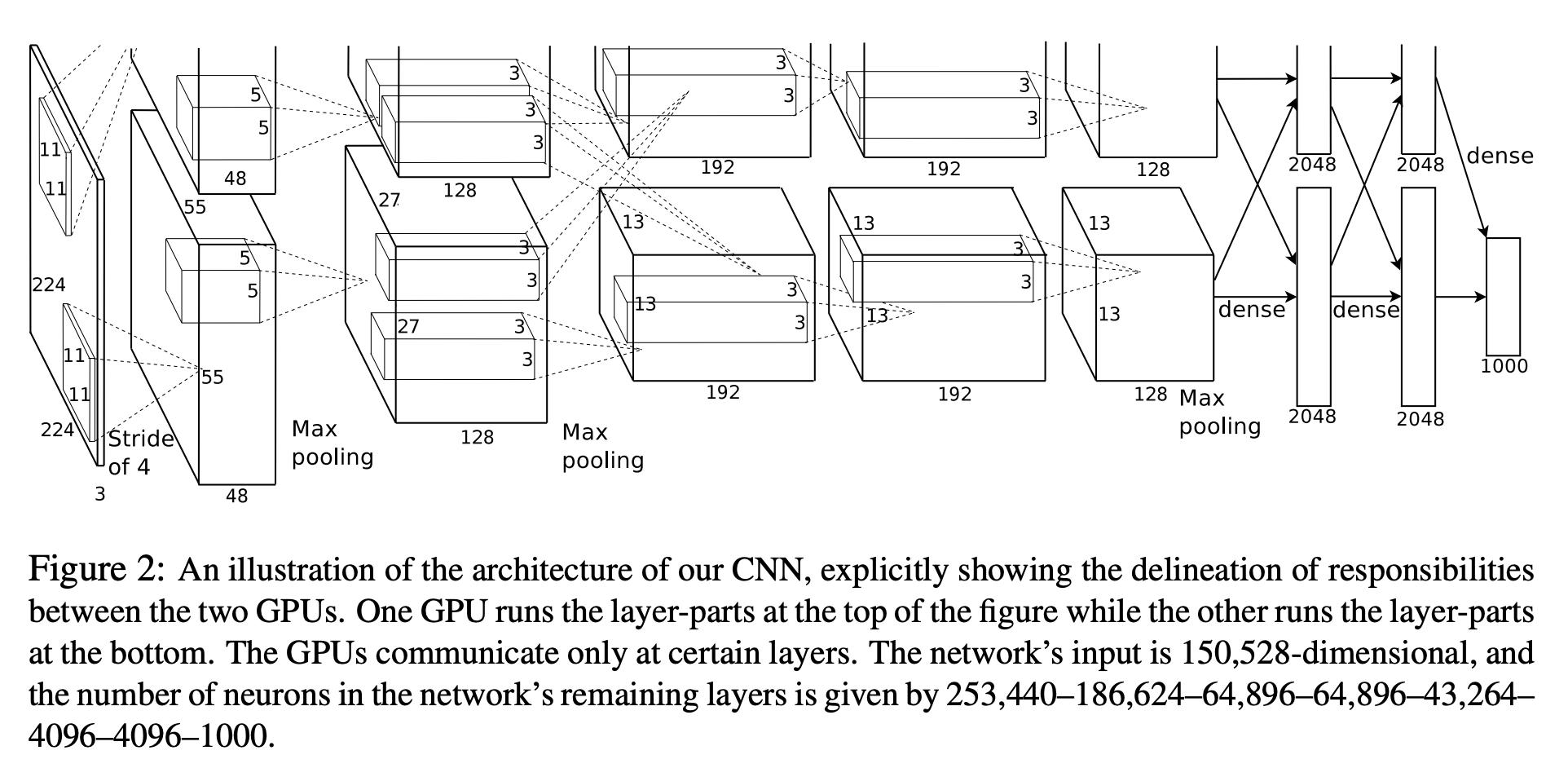 [Speaker Notes: Many other success stories in speech recognition and machine translation followed.]
Phase three of neural AI
Ever larger amounts of data and compute (both offline and real time)

[2020] GPT-3 with 175B parameters, trained on about 45TB of text data from different datasets
[2024] Llama-3.1 was released on July 23, 2024, with three sizes: 8B, 70B, and 405B parameters
The AI renaissance
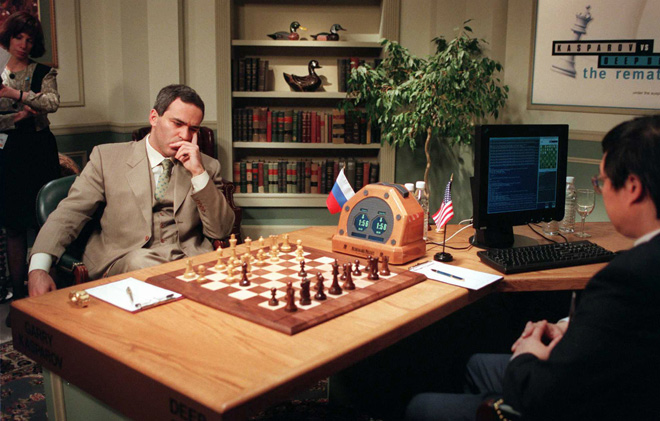 [1997] DeepBlue defeats Garry Kasparov 

[1995] NavLab5 automobile drives across country 98% autonomously

[2005, 2007] Stanford and CMU win DARPA grand challenges in autonomous driving

[2011] IBM’s Watson defeats human Jeopardy opponents
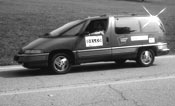 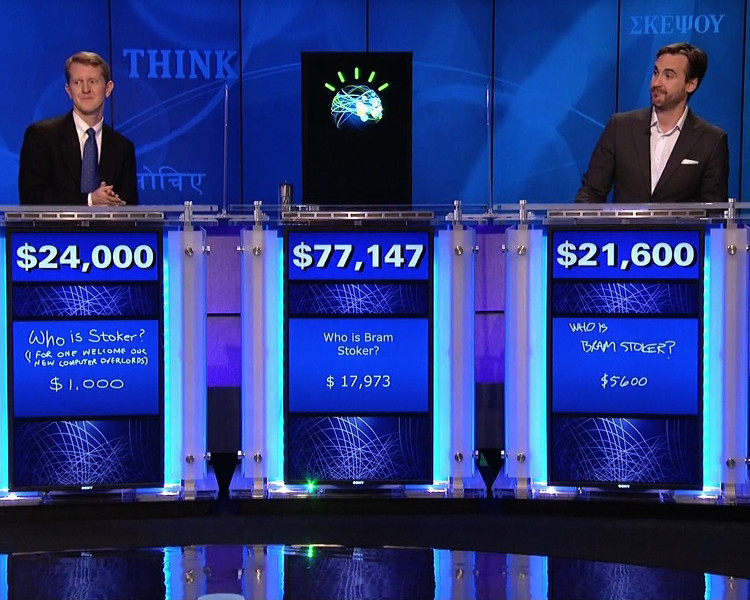 The AI renaissance
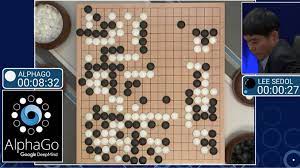 [2016] DeepMind’s AlphaGo beats top human player Lee Sodol 

[2017] CMU’s Libratus defeats world’s best players at two-player no-limit Texas Hold’em

[2019] CMU’s Pluribus defeats world’s best players at multi-player no-limit Texas Hold’em

[2021] DeepMind’s AlphaFold offers highly accurate protein structure prediction
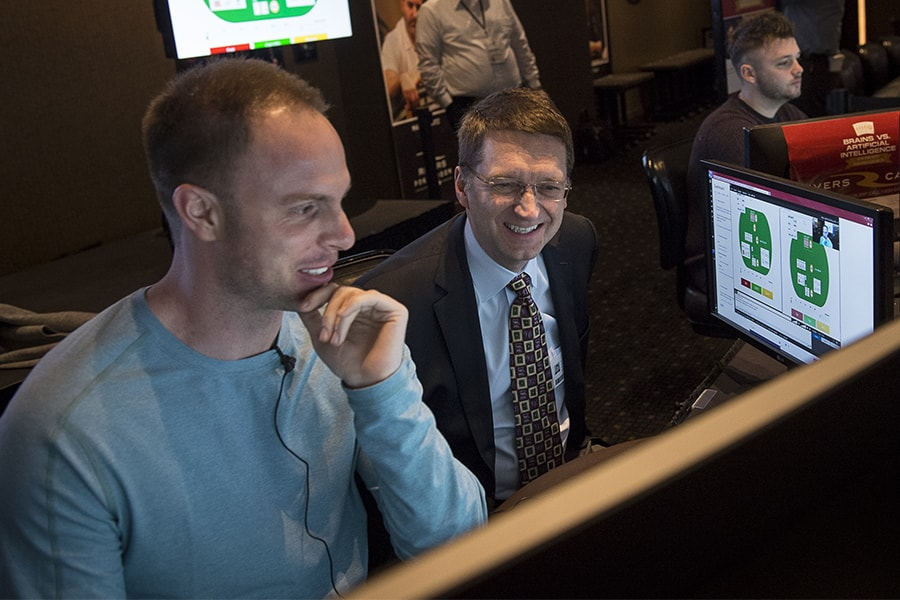 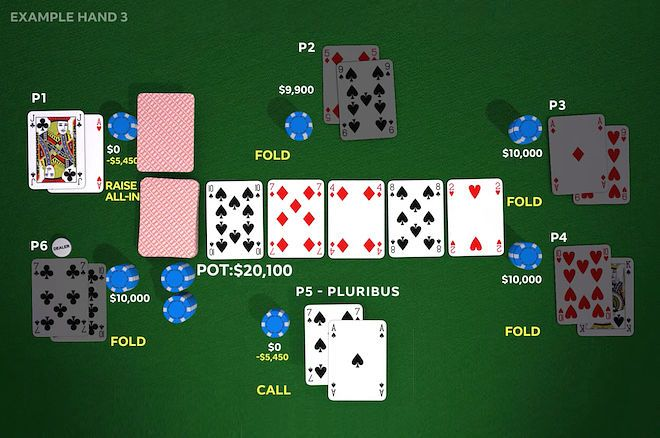 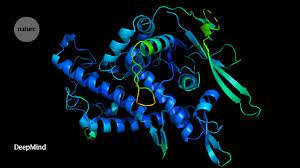 Outline
Course logistics 

What is AI?

History of AI

Current applications of AI

What is an agent?
AI in the real world
Facial recognition
Autonomous driving
Translation
Stock market
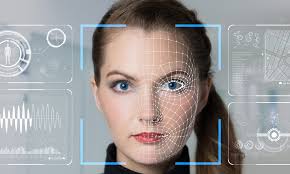 Hiring systems
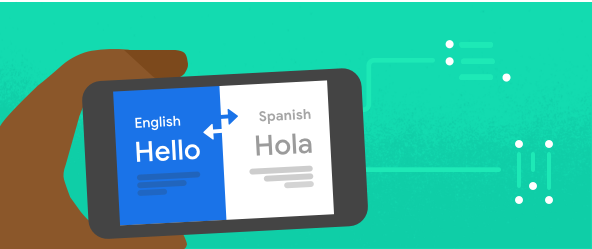 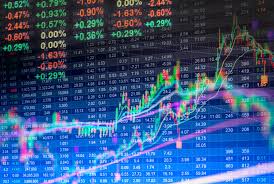 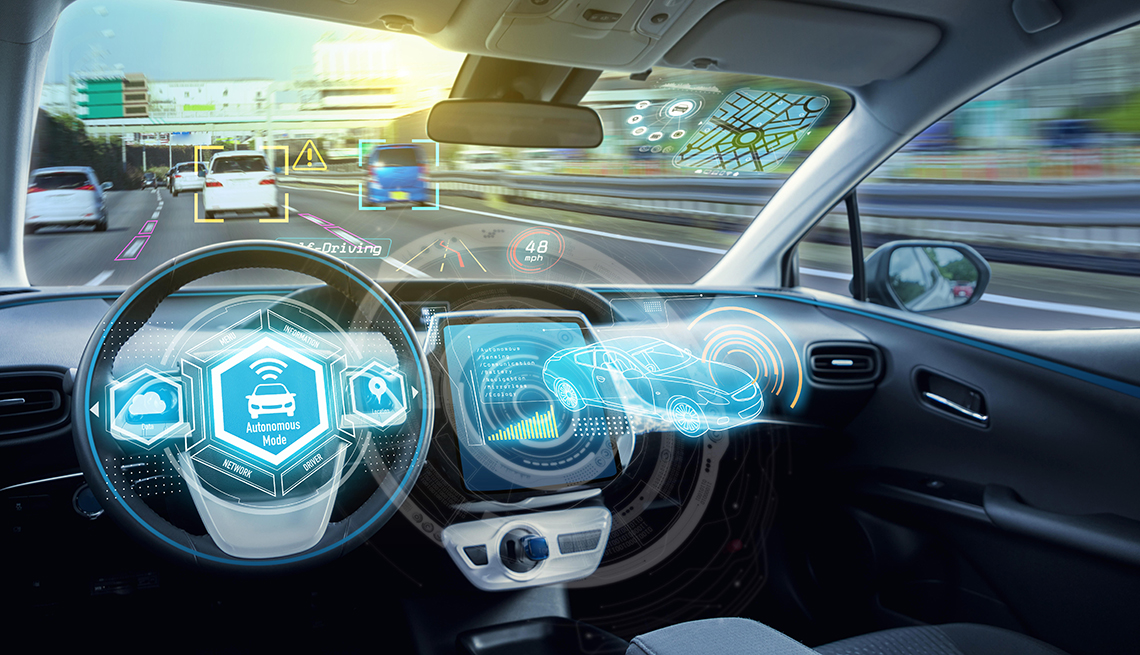 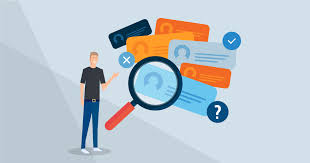 Spam detection
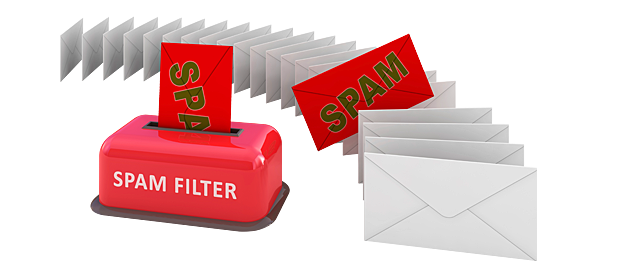 Voice assistant
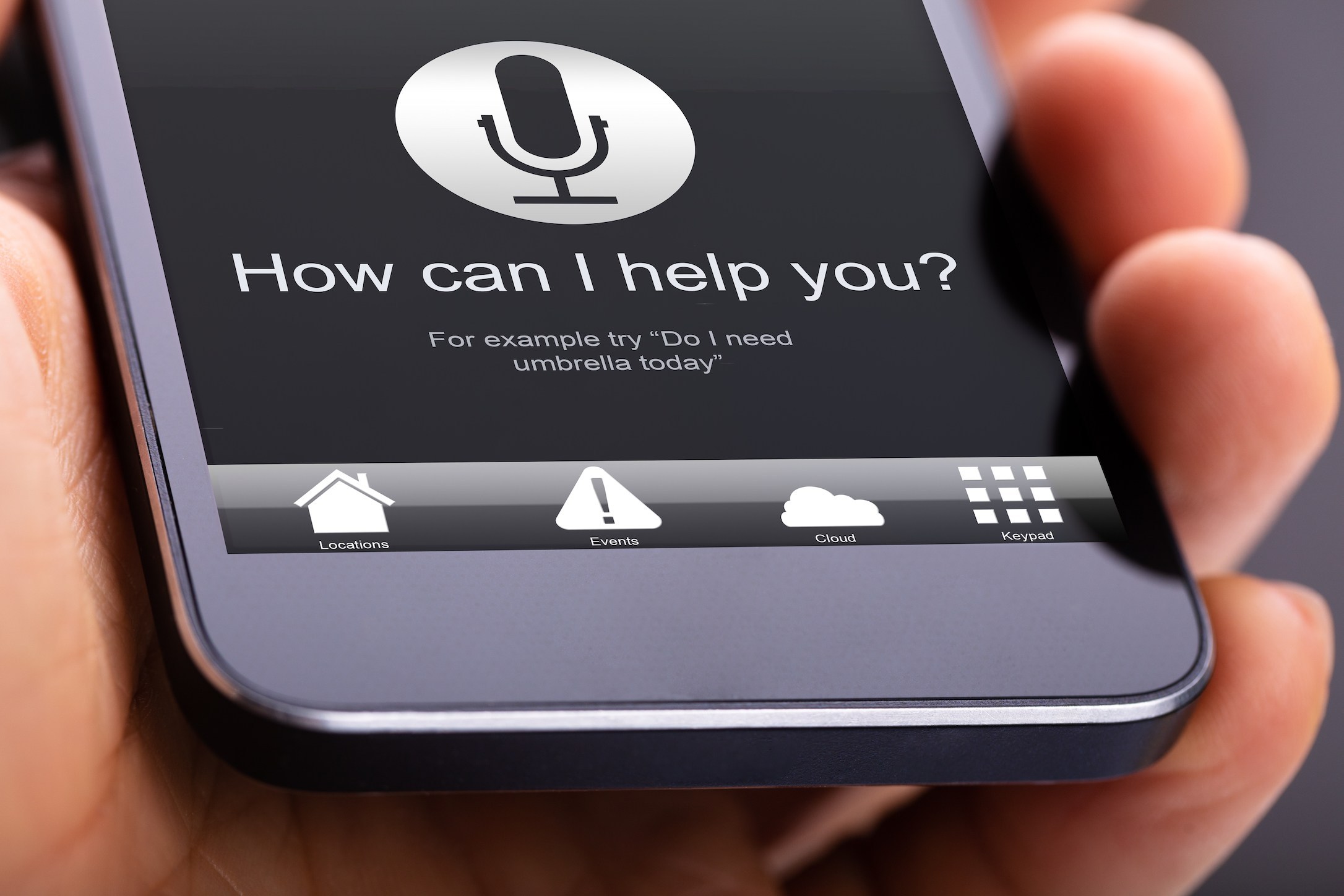 Large-scale combinatorial multi-attribute sourcing auctions 2001-2010[Sandholm, Handbook of Market Design, Ch. 16, 2013]
One of the first SaaS analytics companies
Over 800 auctions, totaling over $60 Billion 
The most expressive auctions ever conducted
Created 12.6% savings for buy side
Suppliers also benefited
Grew to 130 employees, operations on 4 continents
Acquired in 2010
Key AI technologies:
Winner determination algorithms
Bidding languages
Preference elicitation from multiple agents
Automated mechanism design
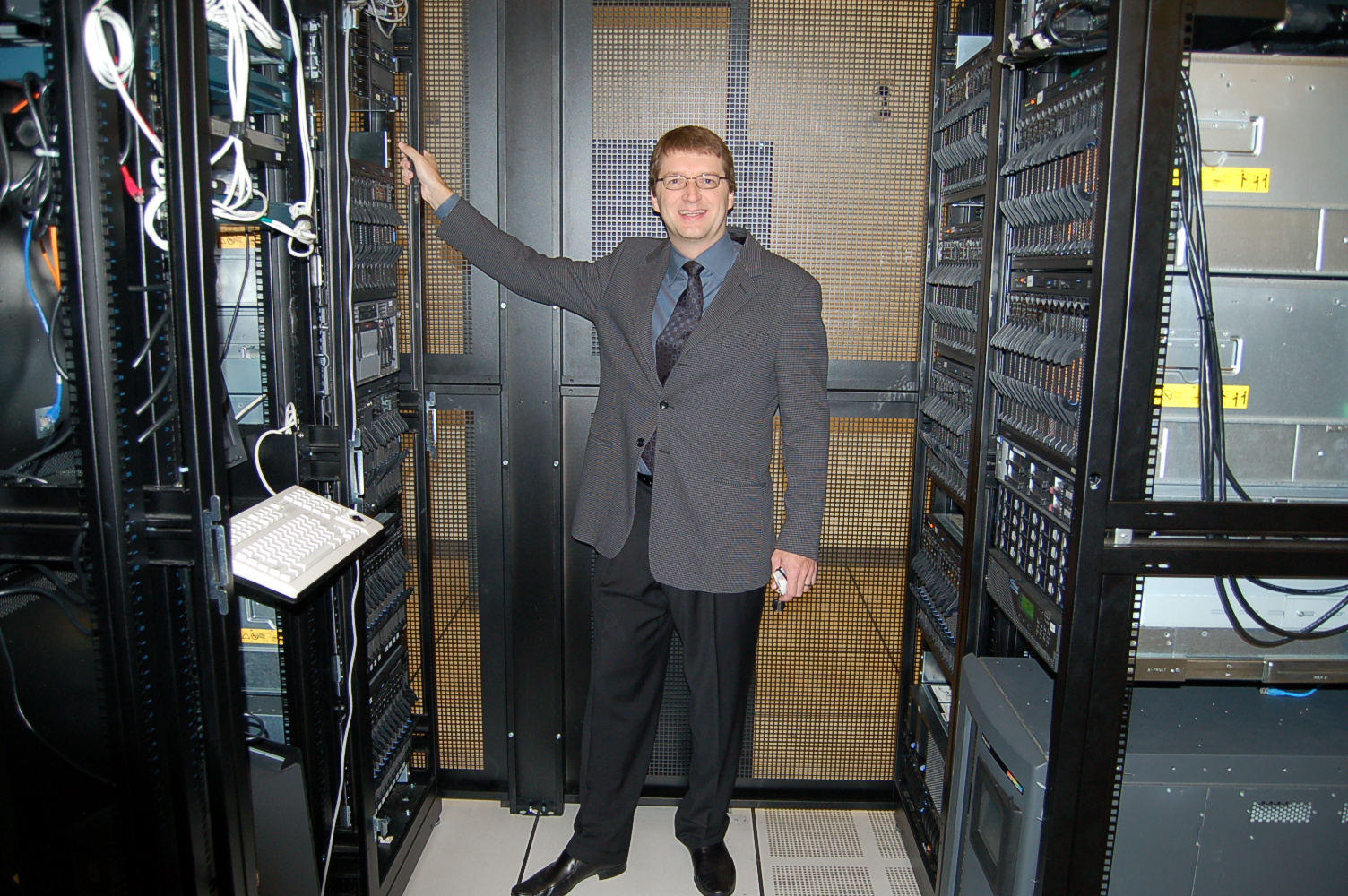 AI from Prof. Sandholm’s lab has been running the national kidney exchange for UNOS since 2010.
Kidney exchange
AI and sustainability
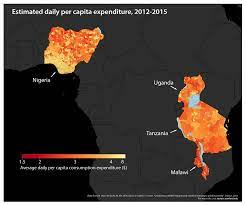 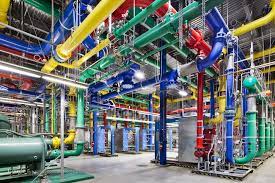 Deepmind’s AI reduces Google Data Center’s energy consumption
Combining satellite imagery and machine learning to predict poverty [Jean et al. 2016]
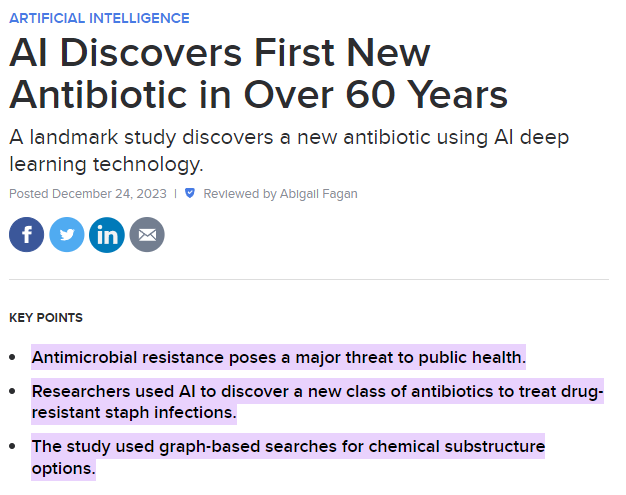 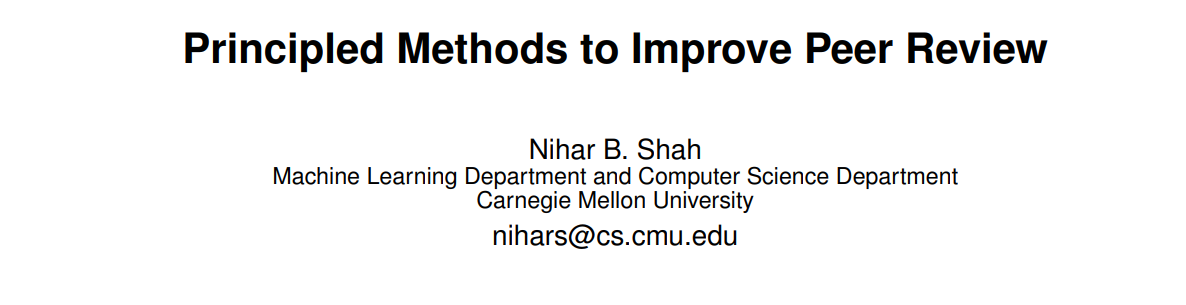 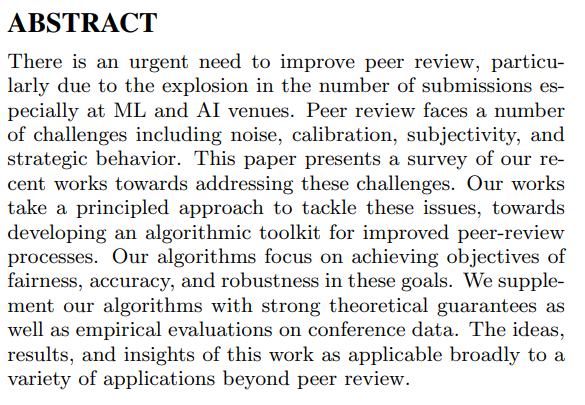 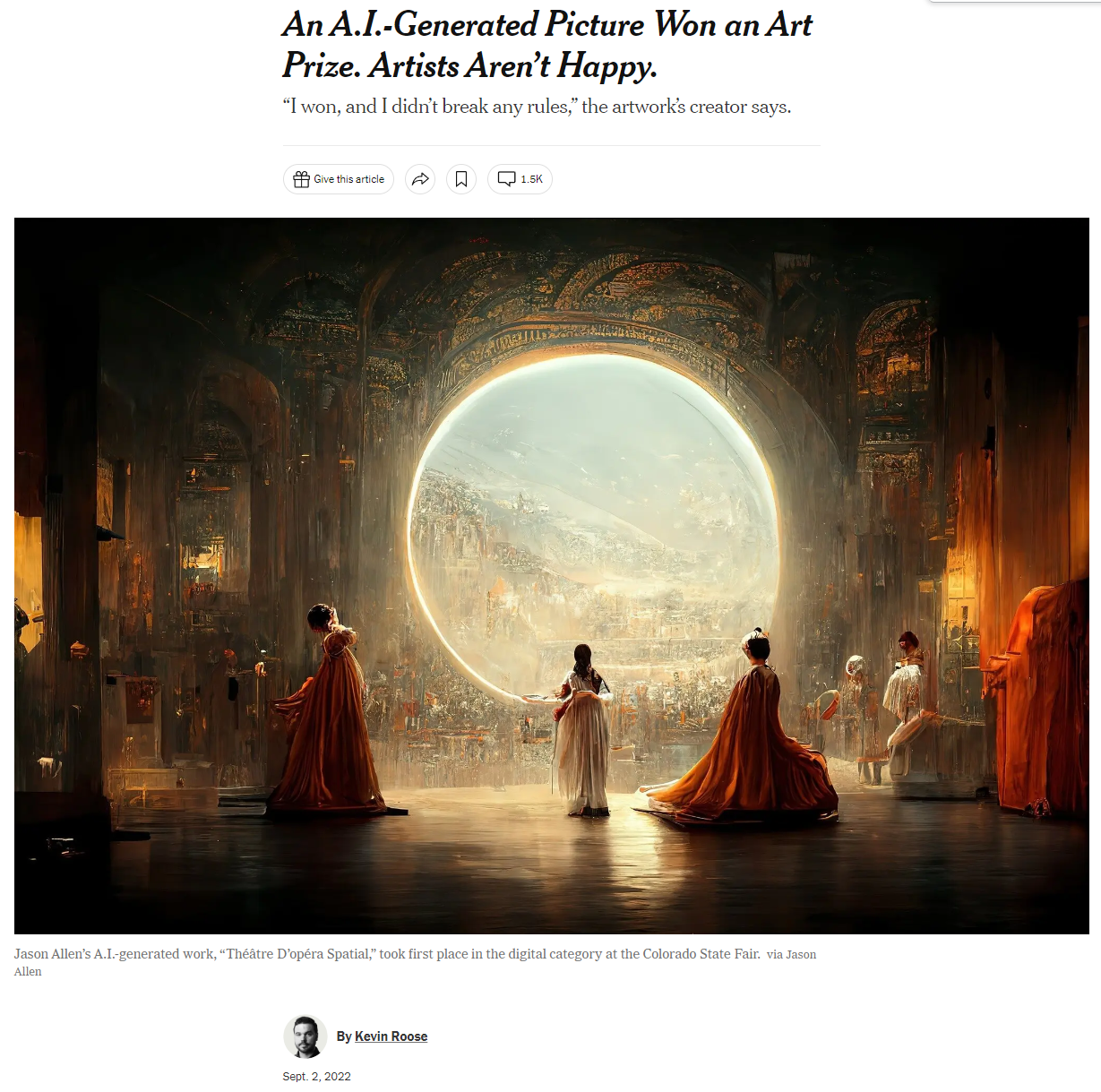 In Prof. Sandholm’s August 2021 IJCAI John McCarthy Award talk, he predicted there will be human-only categories in future art competitions
52
New York Times
[Speaker Notes: Bach and Mahler -> superhuman art: we won’t be able to distinguish better vs worse art.
Atonal music example => bad for development]
Deepfakes of Prof. Sandholm Spring 2023-
Some harmful applications of deepfakes
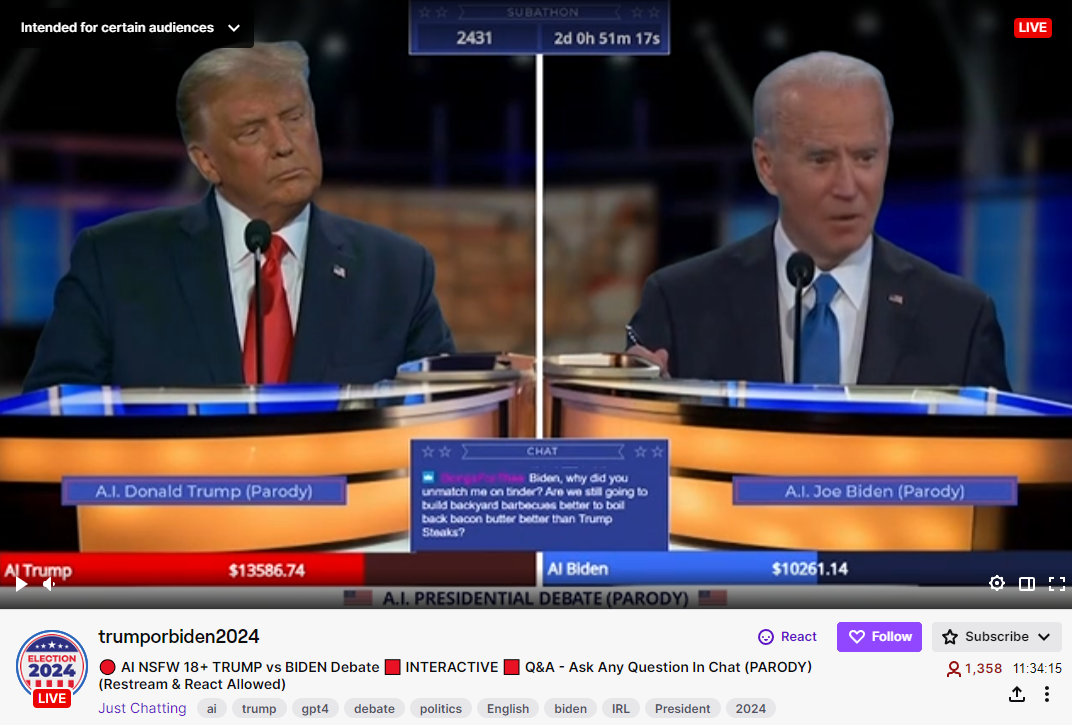 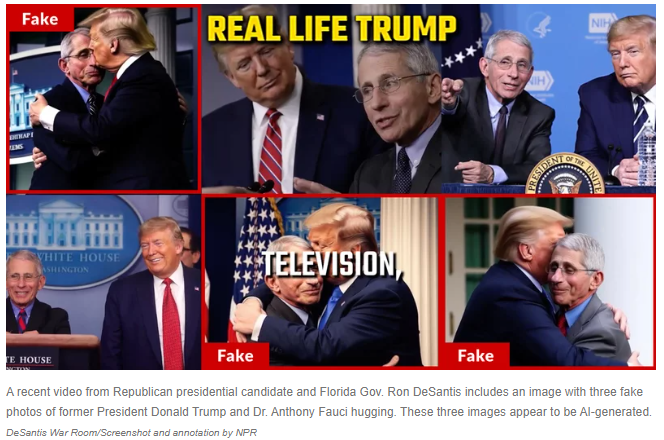 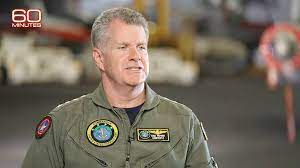 https://www.twitch.tv/trumporbiden2024
54
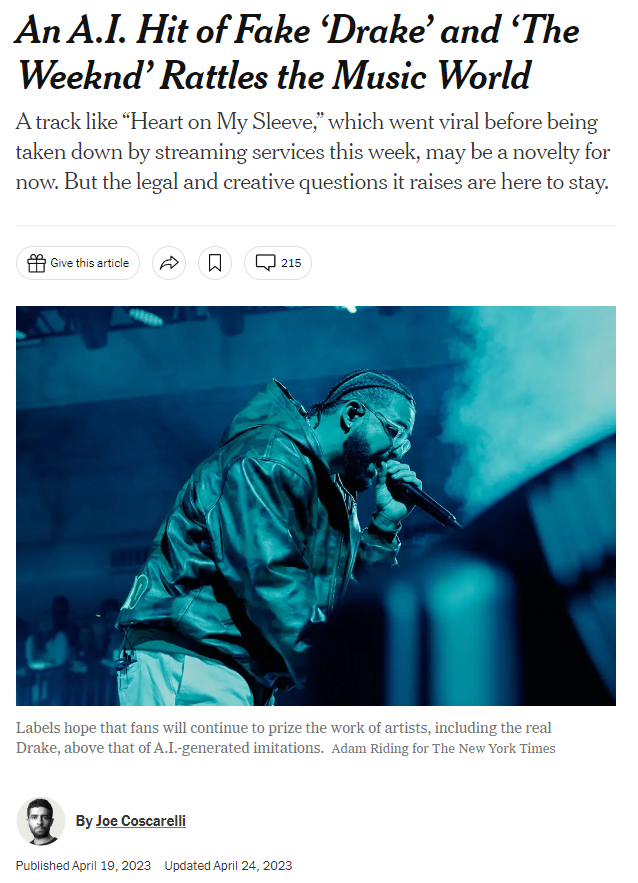 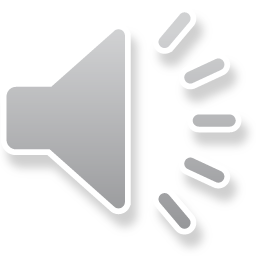 New York Times
The Beatles: “Now And Then”
https://www.youtube.com/watch?v=Opxhh9Oh3rg
56
Large language models (LLMs) 2018-
Generation (e.g., story writing, marketing content creation)
Tim Boucher wrote 97 books in 9 months using ChatGPT from OpenAI and Claude from Anthropic. He used Midjourney to generate images to match the story. Word count 2,000 - 83,000. Price $1.99 - $5.99
Non-AI-assisted record, by Barbara Cartland, is 191 books per year
Summarization (e.g., web search, legal paraphrasing, meeting notes summarization)
E.g., Bing co-pilot, Bard
In the future also question answering from specific corpora
Translation (e.g., between languages, text-to-code, text-to-database)
Classification (e.g., toxicity classification, sentiment analysis)
Chatbot (e.g., open-domain Q+A, virtual assistants)
E.g., Bing co-pilot, Bard
57
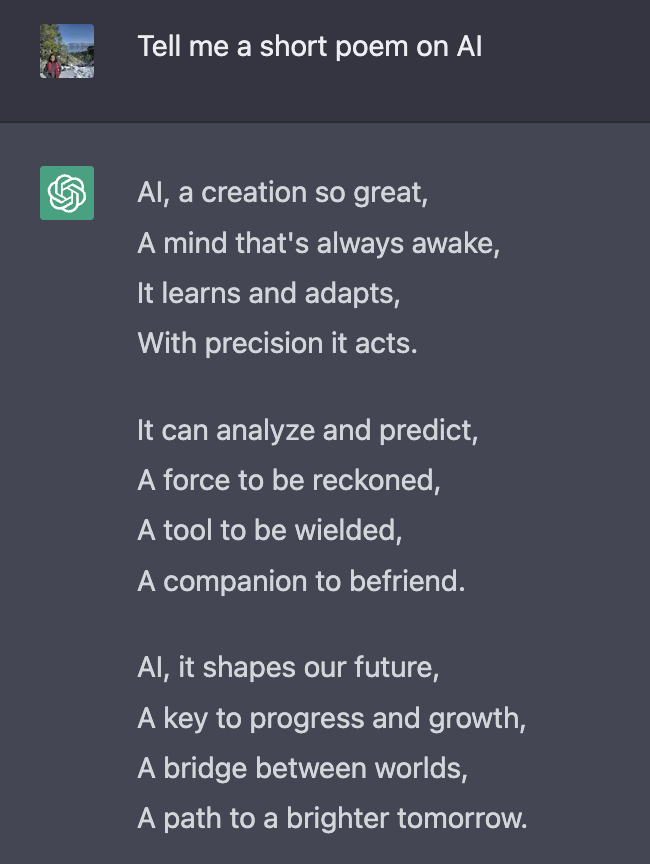 Downsides of LLMs
Hallucination
May be impossible to fully get rid of
But code writing & external calls help
In important applications, getting sensical answers most of the time isn’t good enough (cf. self-driving in 2015)
Limited reasoning. Thus poor at
strategies against adversaries
Can’t play tic-tac-toe, much less no-limit Texas hold’em poker
logic
collaborative filtering
…
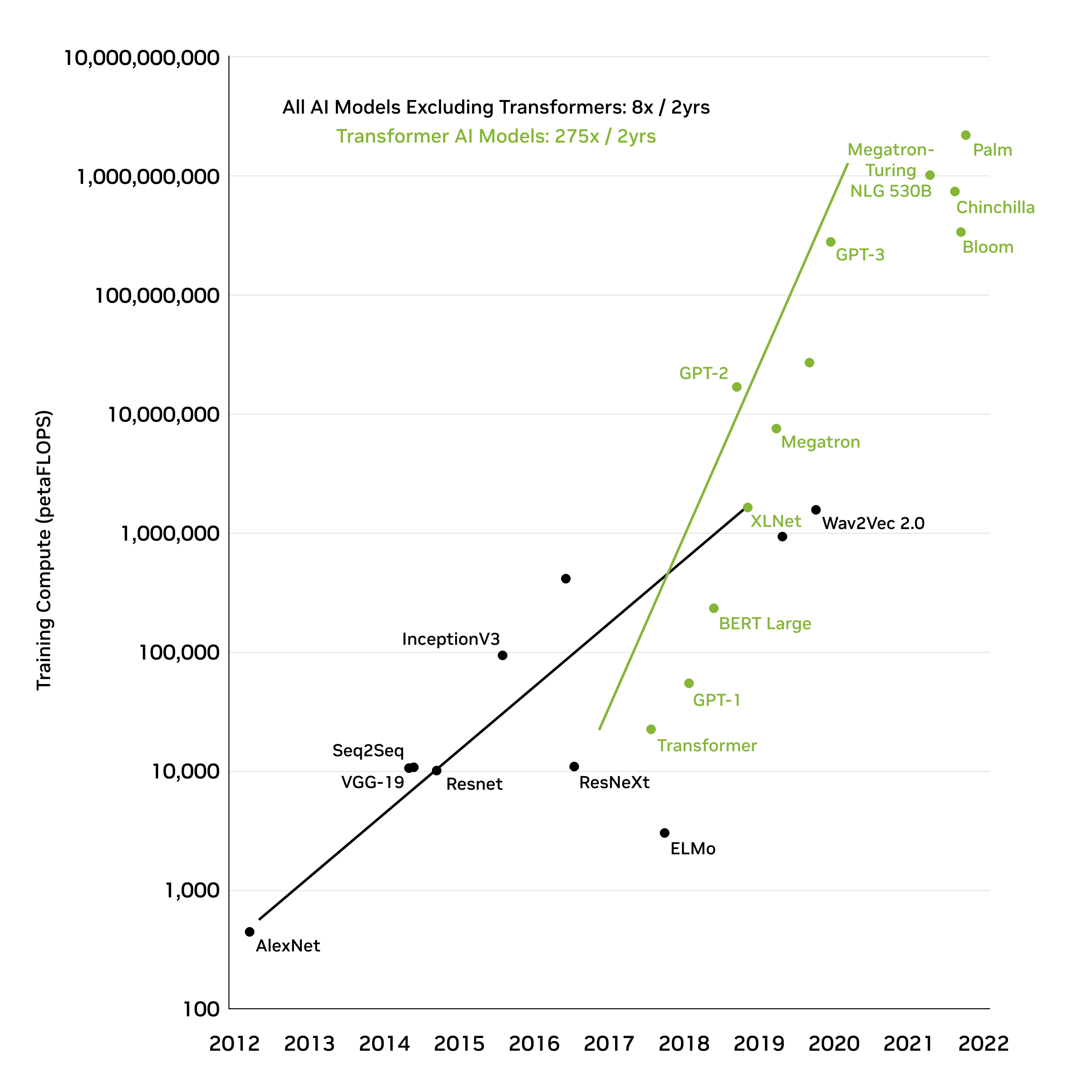 Downsides of LLMs …
Training cost
Open AI’s GPT-4 took “more than $100M” [OpenAI CEO 4/17/2023] (Microsoft invested $1B+$10B in OpenAI) 
“Really good large language models take $ Billions to train” [Amazon CEO 4/13/2023]
[Figure credit: nVIDIA]
[Speaker Notes: OpenAI CEO quote and Amazon CEO quote.]
Downsides of LLMs …
Proliferation of content
Privacy loss & copyright issues
Biases & inclusivity
Explainability
No “understanding” (?) but LLMs are used as if they understand in consulting, medicine, customer service, etc.
Regulation?
The AI Renaissance
tools and ideas from other fields…
Symbolic AI
Neural AI
Optimization, 
algorithms, 
probabilistic inference, 
statistics, 
game theory, etc.
Outline
Course logistics 

What is AI?

History of AI

Current applications of AI

What is an agent?
Sensors
?
Actuators
Designing Agents
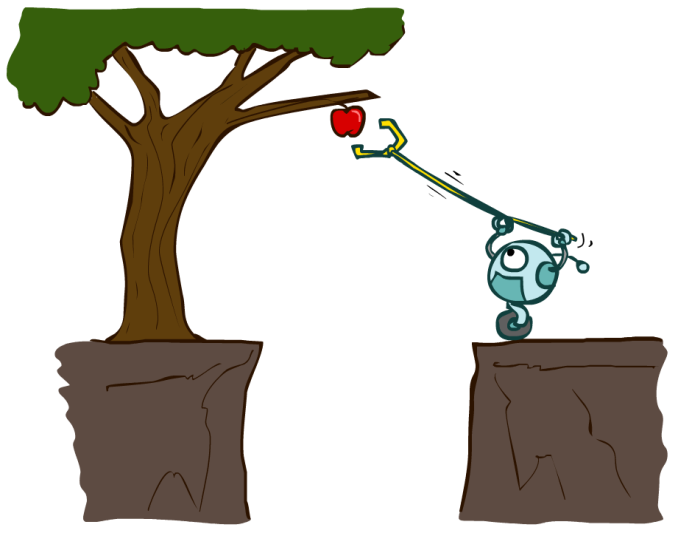 An agent is an entity that perceives and acts.
Characteristics of the percepts and state, environment, and action space dictate techniques for selecting actions

How can we design an AI agent to solve our problems given their task environments?
Percepts
Environment
Agent
Actions
Rational Decisions
We’ll use the term rational in a very specific, technical way:
 Rational: maximally achieving pre-defined goals
 Rationality only concerns what decisions are made 
   (not the thought process behind them)
 Goals are expressed in terms of the utility of outcomes
 Being rational means maximizing your expected utility
Another title for this course could be:
Introduction to Computational Rationality
[Speaker Notes: Example of utilities.  10 for A, 1 for each Friday with friends]
Rationality, contd.
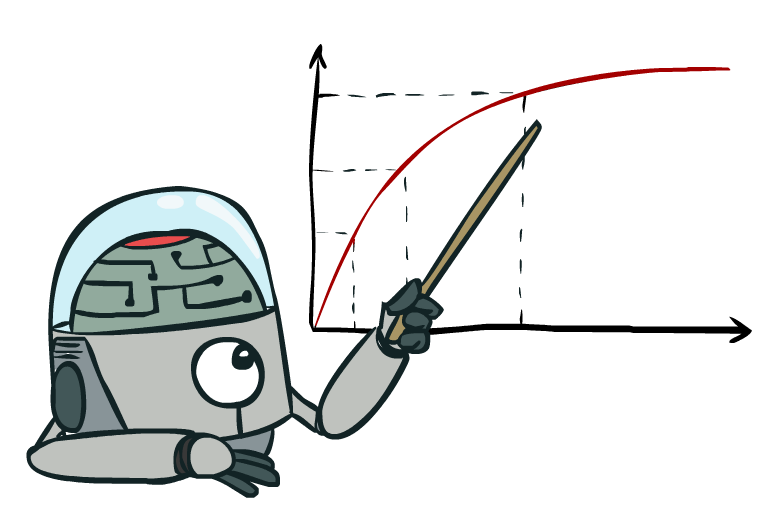 What is rational depends on:
Performance measure
Agent’s prior knowledge of environment
Actions available to agent
Percept sequence to date



Being rational means maximizing your expected utility
Rational Agents
Are rational agents omniscient?
No – they are limited by the available percepts and state
Are rational agents clairvoyant?
No – they may lack knowledge of the environment dynamics
Do rational agents explore and learn?
Yes – in unknown environments these are essential

So, rational agents are not necessarily successful, but they are autonomous (i.e., make decisions on their own to achieve their goals)
Don’t have to be used as autonomous but rather as recommenders of actions or in some settings as collaborators
Artificial Intelligence (AI) vs Machine Learning (ML)?
Artificial Intelligence
Machine Learning
Deep Learning